URBAN GAME 02
Calles, plazas, arquitectura singular, movilidad
Mª Carmen Berral Toledano
Agnieszka Bebynek Bielanska
Alba Ruiz Sierra
CALLES
“Calles como contenedores de la circulación de vehículos y personas  y lugar de encuentro” Gustavo Giovannoni
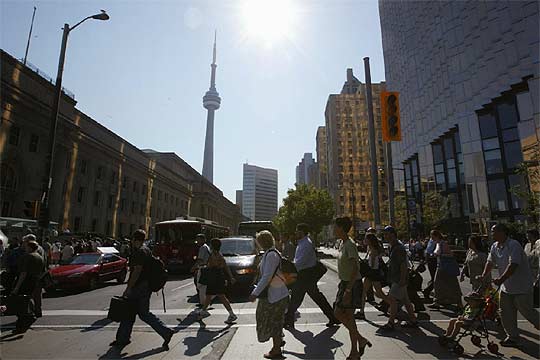 FORMAS _2
Grupo Buenos Aires
Calle como forma de disfrutar la vida y no solo para desplazarse
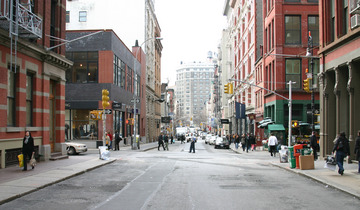 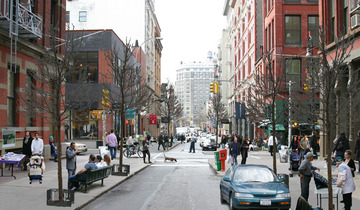 FORMAS _3
Grupo Buenos Aires
La ciudad nace de la calle
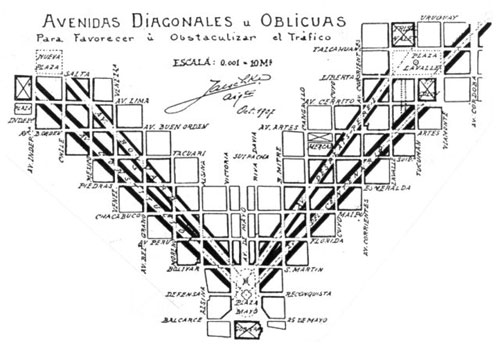 FORMAS _4
Grupo Buenos Aires
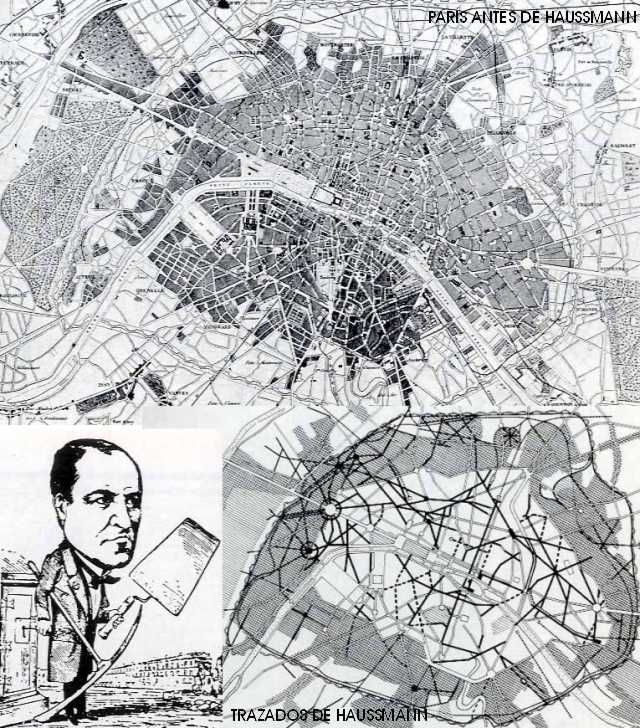 FORMAS _5
Grupo Buenos Aires
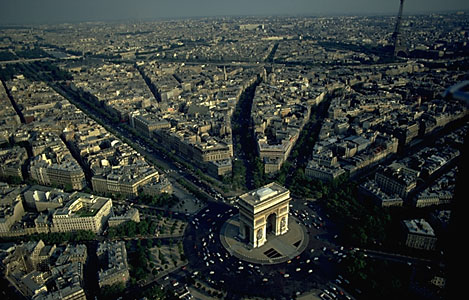 Paris de Haussmann
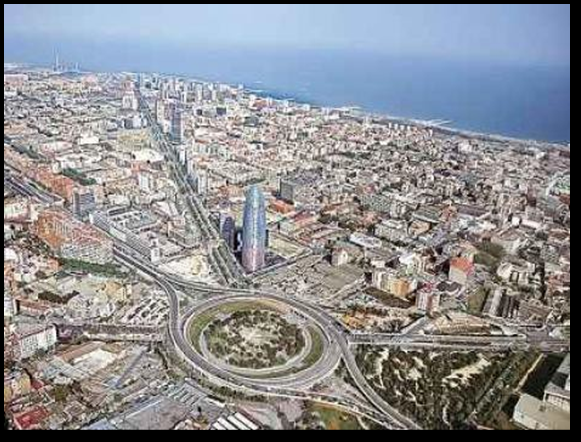 Ensanche de Barcelona. Plan Cerdá
FORMAS _6
Grupo Buenos Aires
Contrastes
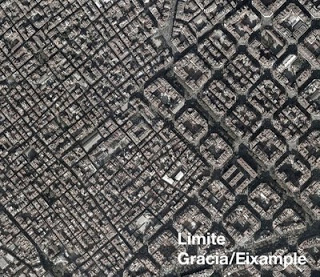 FORMAS _7
Grupo Buenos Aires
Calles con imagen
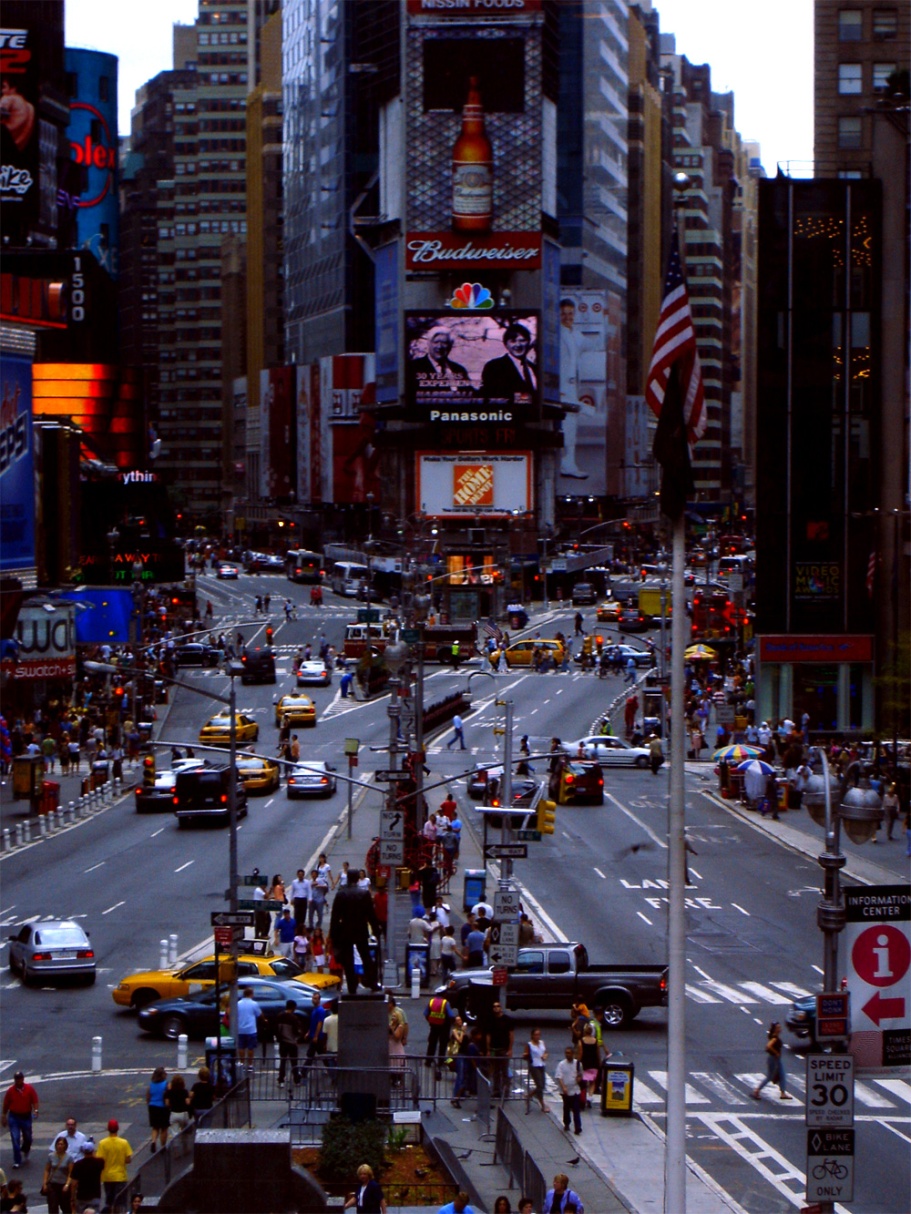 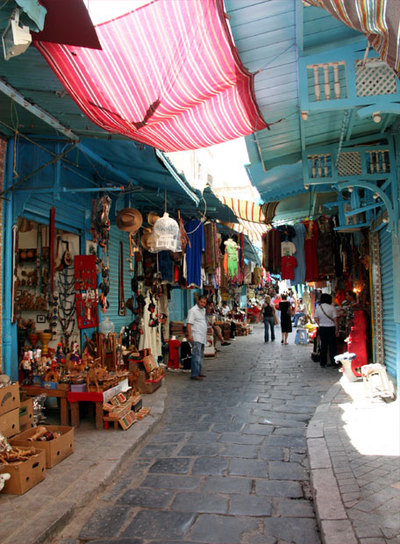 Túnez
Nueva York
FORMAS _8
Grupo Buenos Aires
Canales de Venecia
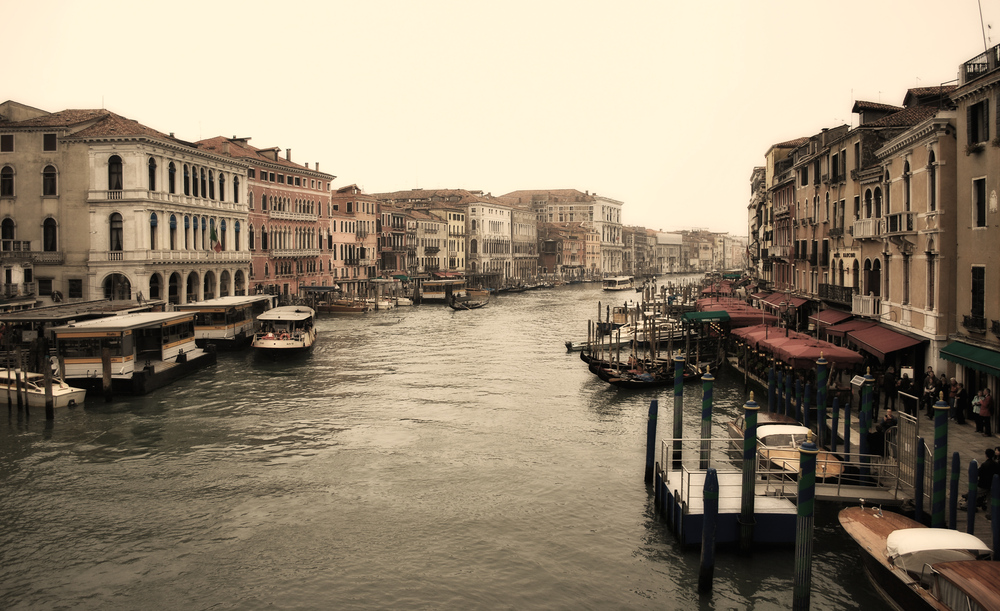 FORMAS _9
Grupo Buenos Aires
Calles que enmarcan
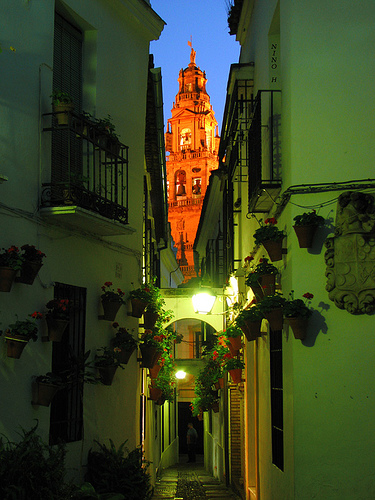 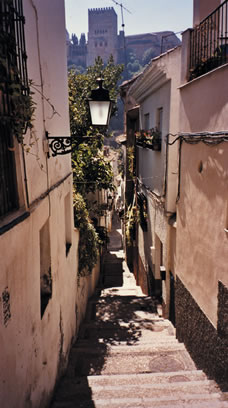 Córdoba
Granada
FORMAS _10
Grupo Buenos Aires
PLAZAS
Espacio urbano público, amplio y descubierto
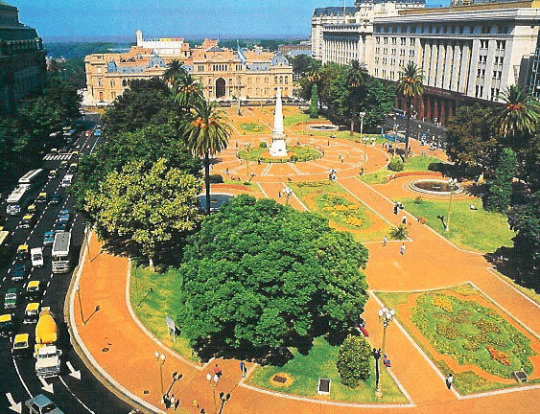 Plaza de Mayo en Buenos Aires
FORMAS _11
Grupo Buenos Aires
Identidad de las plazas
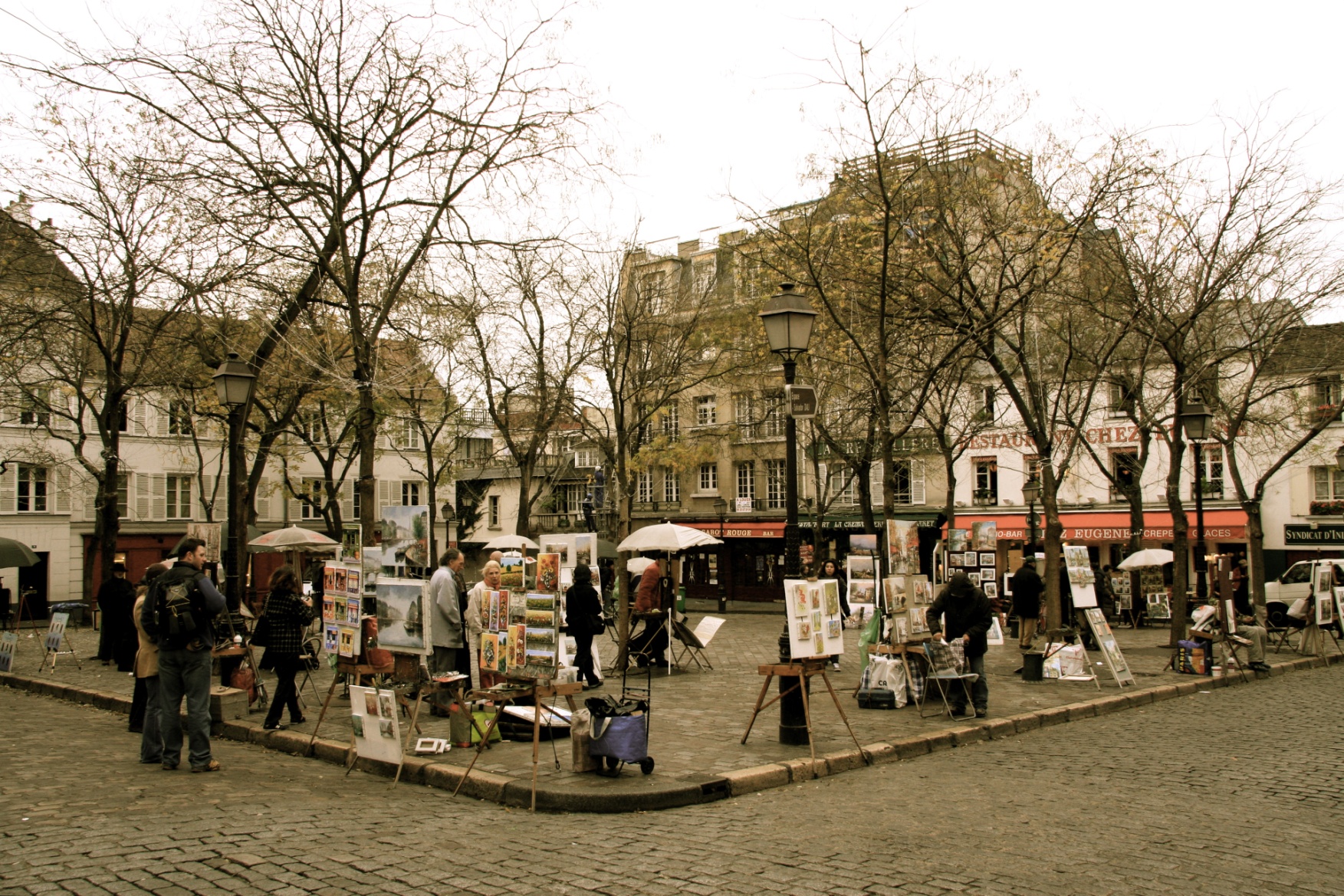 plaza de Montmatre en París
FORMAS _12
Grupo Buenos Aires
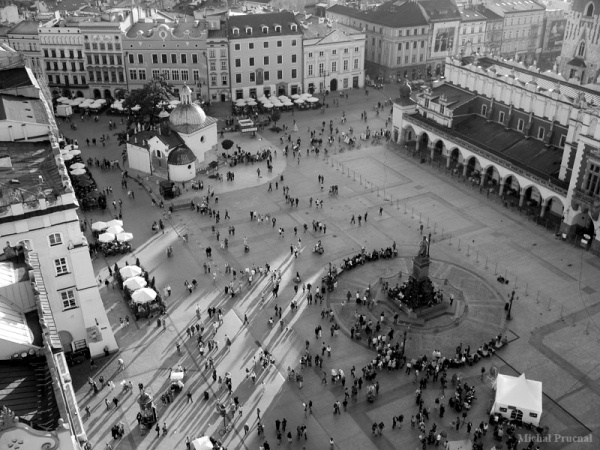 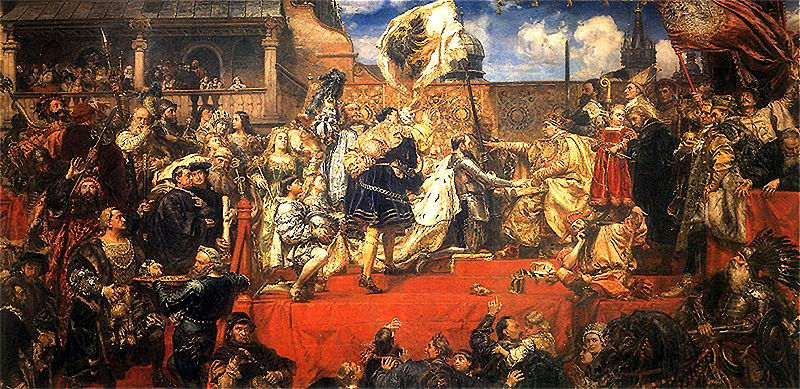 Rynek Główny, Cracovia
Hołd pruski, Jan Matejko
FORMAS _13
Grupo Buenos Aires
Testigos de acontecimientos importantes
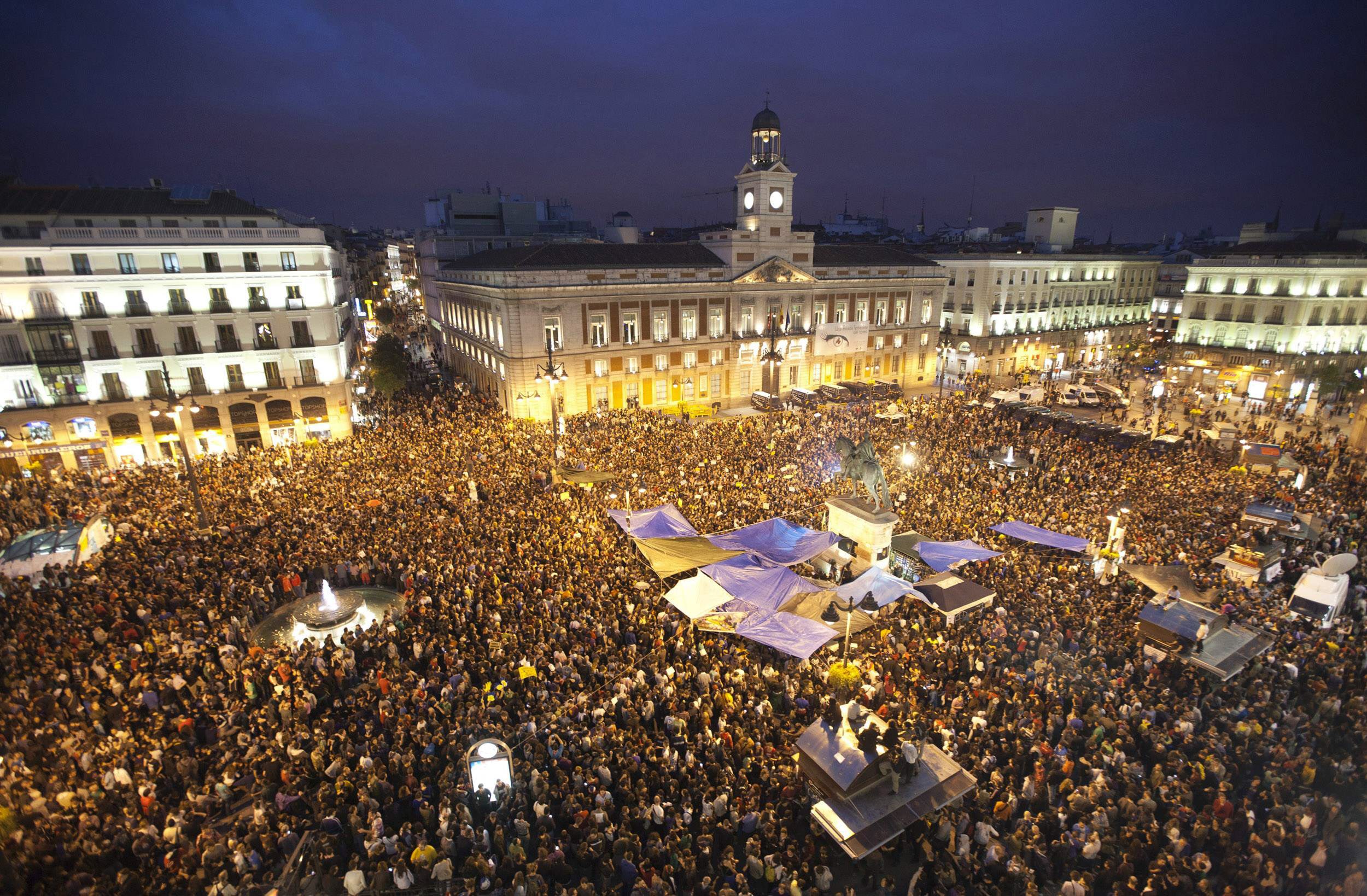 Puerta del sol, Madrid
FORMAS _14
Grupo Buenos Aires
FORMAS _15
Grupo Buenos Aires
ARQUITECTURA SINGULAR
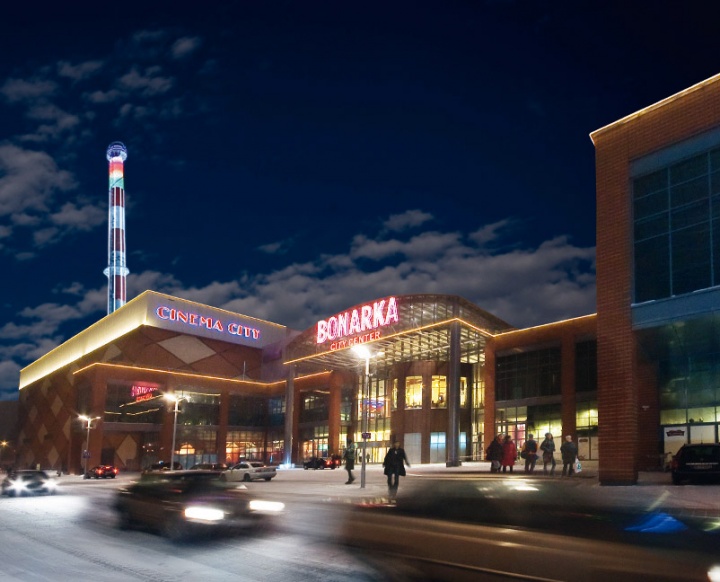 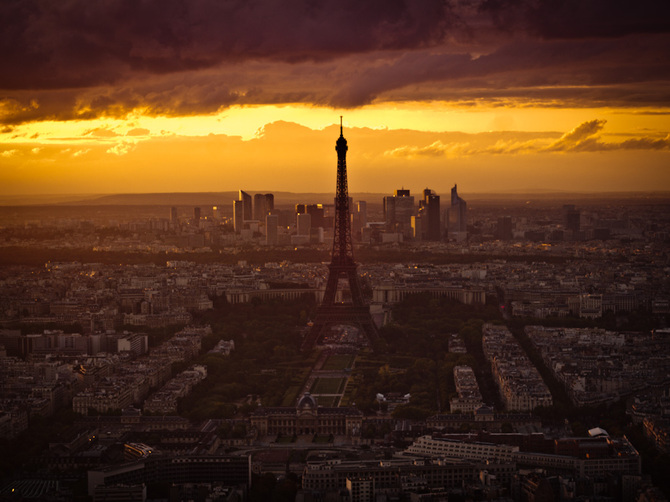 Centro comercial Bonarka, Cracovia
Torre Eiffel, Paris
FORMAS _16
Grupo Buenos Aires
MOVILIDAD
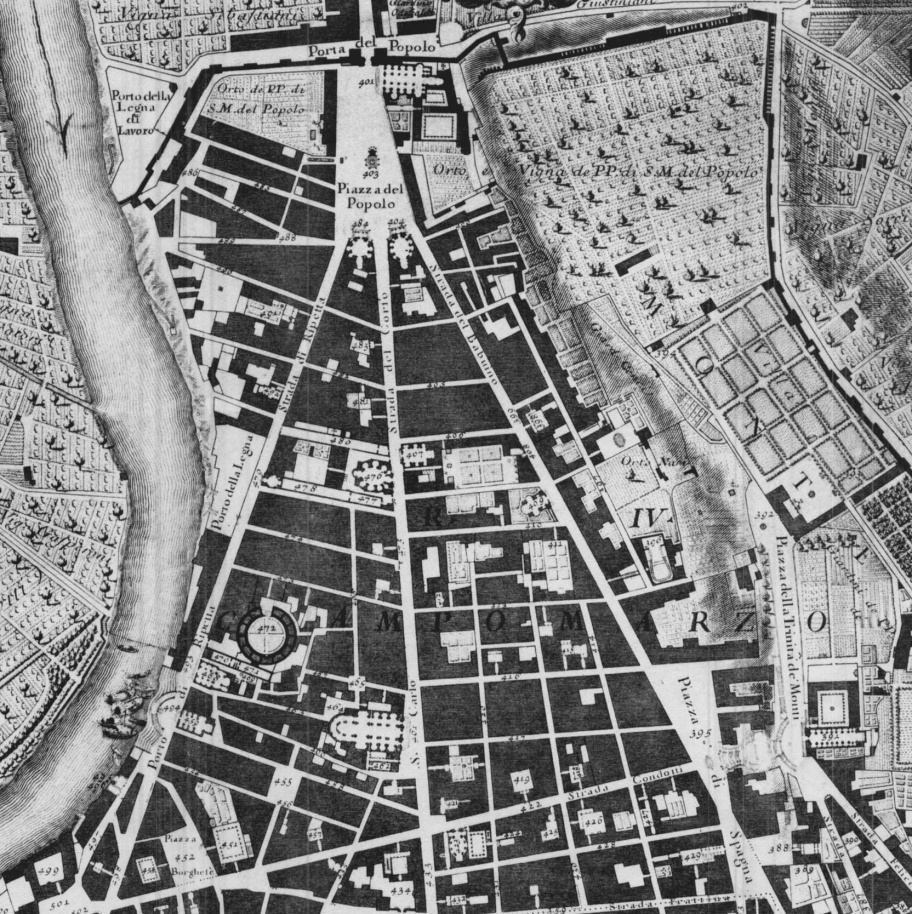 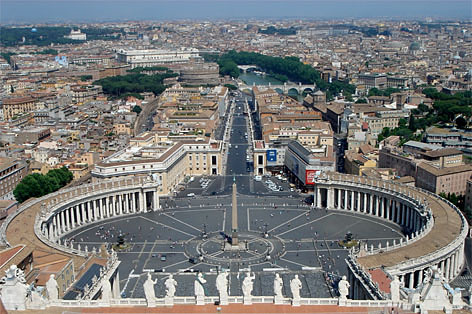 Plaza del Popolo, Roma
Plaza de San Pedro, Roma
FORMAS _17
Grupo Buenos Aires
Puente millau viaducto, Francia
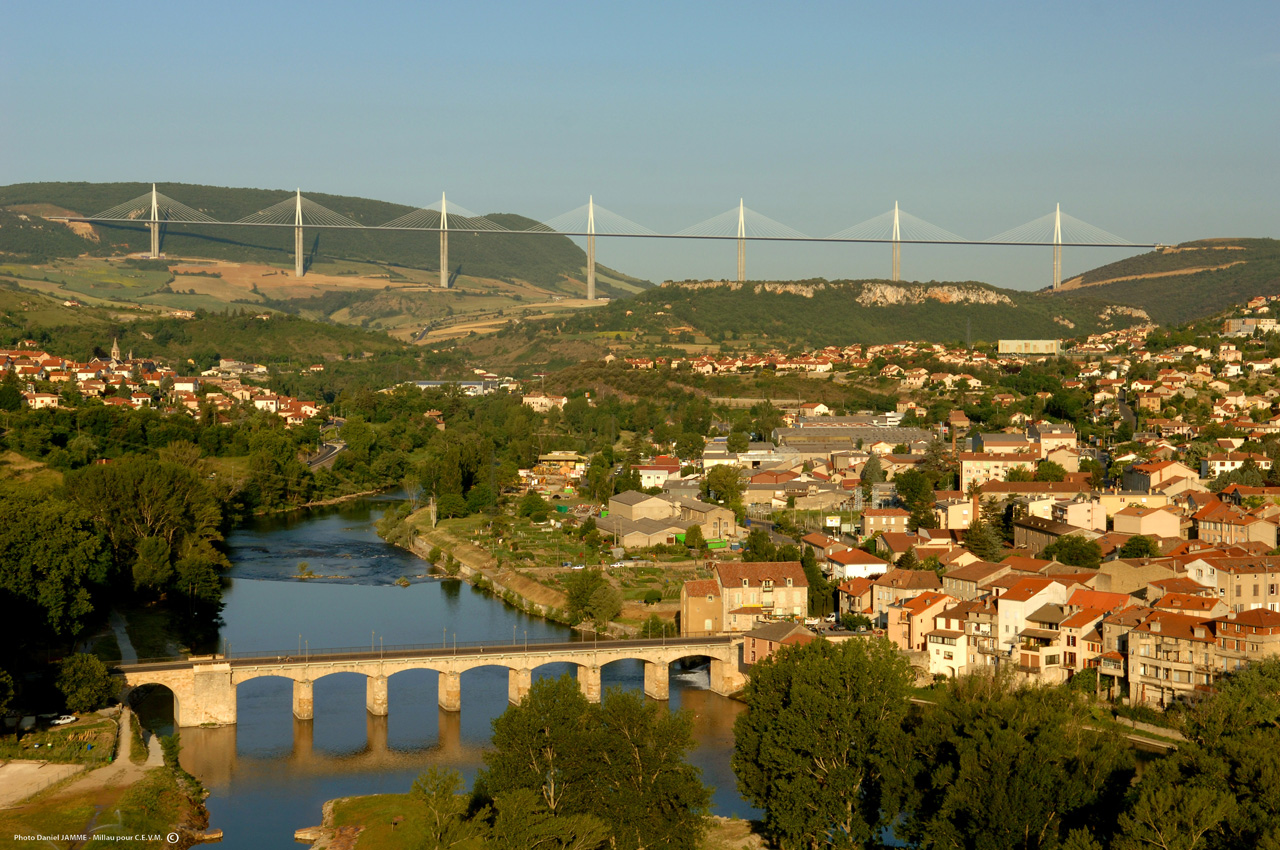 FORMAS _19
Grupo Buenos Aires
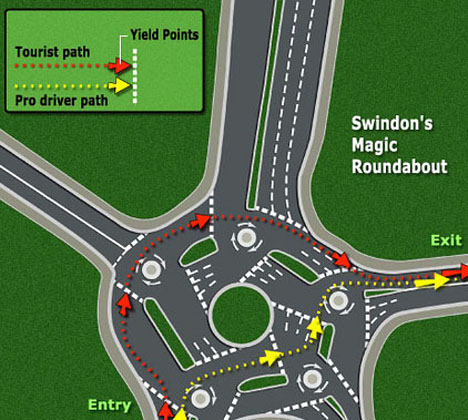 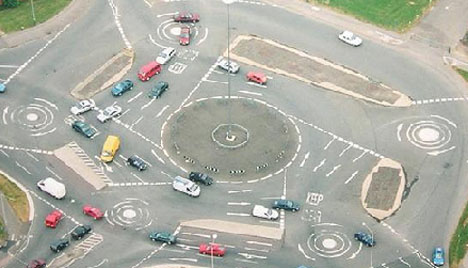 Swindon. Inglaterra
FORMAS _19
Grupo Buenos Aires
CONCLUSIÓN
A lo largo de toda la historia la sociedad ha ido evolucionando y con ella sus ciudades. Mejorando la trama urbana para facilitar la vida de los ciudadanos. En esta evolución hay una relación directa entre calles, espacios públicos y ciudadanos, siendo un elemento fundamental la convivencia de las personas en los espacios y la movilidad en ellos.  Por distinta que  sea la época, las ciudades o la socidad, ninguna  está exenta de estas formas.
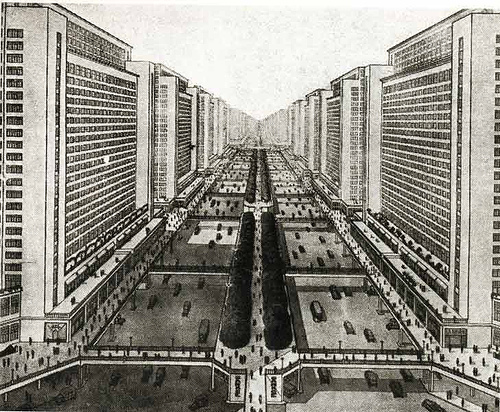 FORMAS _20
Grupo Buenos Aires